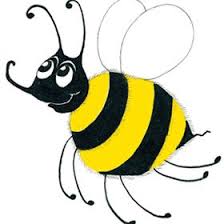 Jolly Grammar 
5-14
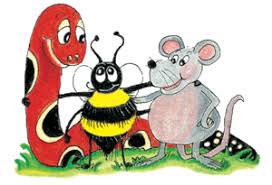 Spelling Test 7
multitask
multitask

2. multipack
multitask

2. multipack

3. multiplayer
multitask

2. multipack

3. multiplayer

4. multiplex
multitask

2. multipack

3. multiplayer

4. multiplex

5. multiply
multitask

2. multipack

3. multiplayer

4. multiplex

5. multiply

6. multitude
7. multiple
multitask

2. multipack

3. multiplayer

4. multiplex

5. multiply

6. multitude
7. multiple

8. multimedia
multitask

2. multipack

3. multiplayer

4. multiplex

5. multiply

6. multitude
7. multiple

8. multimedia

9. multilayered
multitask

2. multipack

3. multiplayer

4. multiplex

5. multiply

6. multitude
7. multiple

8. multimedia

9. multilayered

10. multicoloured
multitask

2. multipack

3. multiplayer

4. multiplex

5. multiply

6. multitude
7. multiple

8. multimedia

9. multilayered

10. multicoloured

11. multitalented
multitask

2. multipack

3. multiplayer

4. multiplex

5. multiply

6. multitude
7. multiple

8. multimedia

9. multilayered

10. multicoloured

11. multitalented

12. multipurpose
multitask

2. multipack

3. multiplayer

4. multiplex

5. multiply

6. multitude
13. multiplicity
7. multiple

8. multimedia

9. multilayered

10. multicoloured

11. multitalented

12. multipurpose
multitask

2. multipack

3. multiplayer

4. multiplex

5. multiply

6. multitude
13. multiplicity

14. multiplication
7. multiple

8. multimedia

9. multilayered

10. multicoloured

11. multitalented

12. multipurpose
multitask

2. multipack

3. multiplayer

4. multiplex

5. multiply

6. multitude
13. multiplicity

14. multiplication

15. multimillionaire
7. multiple

8. multimedia

9. multilayered

10. multicoloured

11. multitalented

12. multipurpose
multitask

2. multipack

3. multiplayer

4. multiplex

5. multiply

6. multitude
13. multiplicity

14. multiplication

15. multimillionaire

16. multinational
7. multiple

8. multimedia

9. multilayered

10. multicoloured

11. multitalented

12. multipurpose
multitask

2. multipack

3. multiplayer

4. multiplex

5. multiply

6. multitude
13. multiplicity

14. multiplication

15. multimillionaire

16. multinational

17. multicultural
7. multiple

8. multimedia

9. multilayered

10. multicoloured

11. multitalented

12. multipurpose
multitask

2. multipack

3. multiplayer

4. multiplex

5. multiply

6. multitude
13. multiplicity

14. multiplication

15. multimillionaire

16. multinational

17. multicultural

18. multisyllabic
7. multiple

8. multimedia

9. multilayered

10. multicoloured

11. multitalented

12. multipurpose
multitask

2. multipack

3. multiplayer

4. multiplex

5. multiply

6. multitude
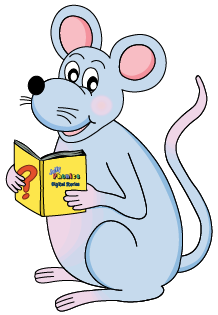 Let’s review
Verb Tenses
I have walked to school.
I had walked to school.

I have walked to school.
I had walked to school.

I have walked to school.

I will have walked to school.
Perfect Tenses
I had walked to school.

I have walked to school.

I will have walked to school.
Perfect Tenses → Completed action
I had walked to school.

I have walked to school.

I will have walked to school.
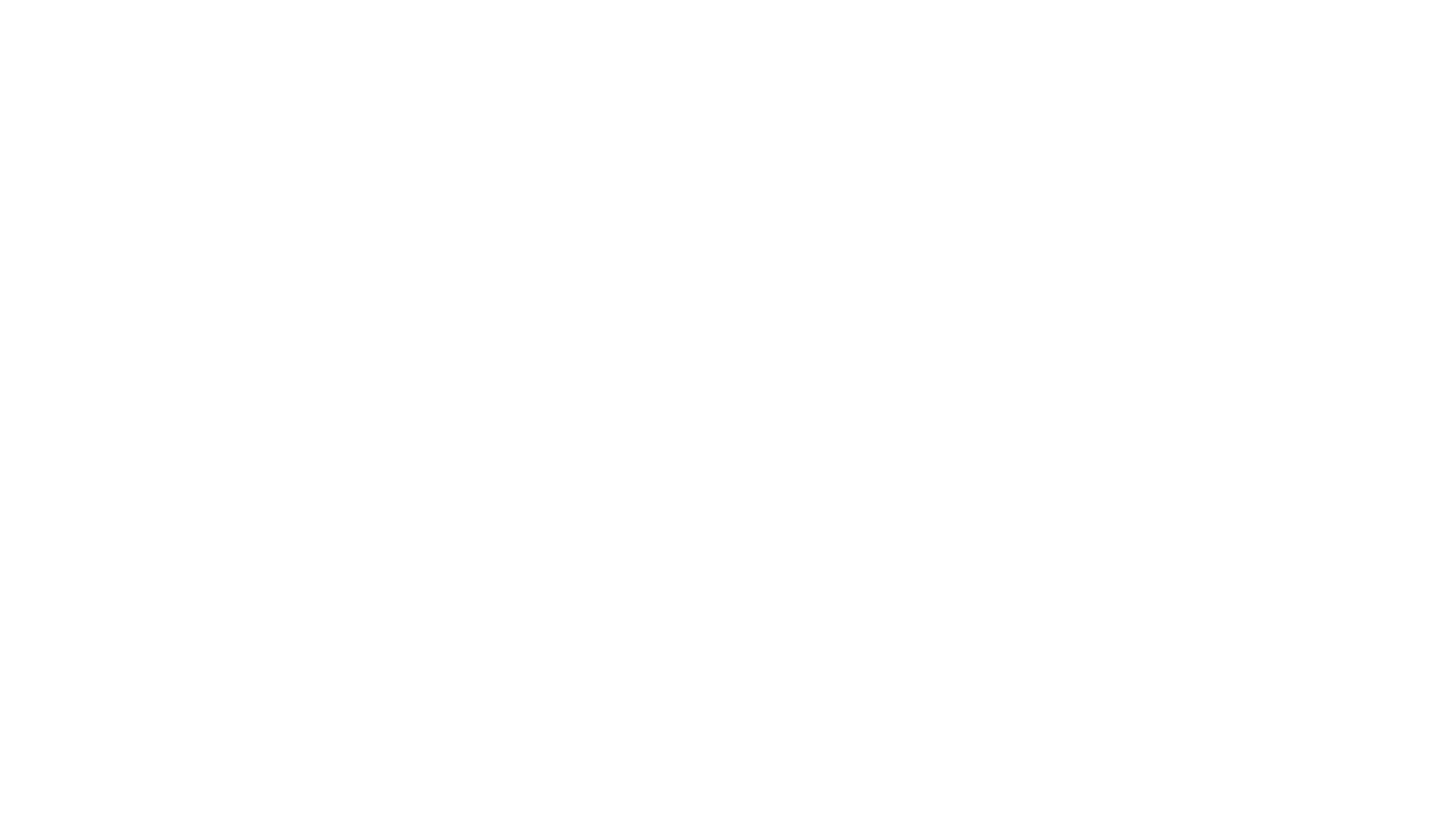 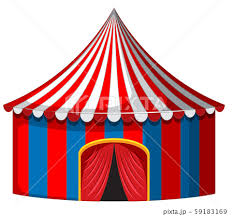 Activity Page
Present Perfect

I 		have finished
you	have finished
he		has finished
she		has finished
it		has finished
we 	have finished
you	have finished
they	have finished
Past Perfect

I 		had finished
you	had finished
he		had finished
she		had finished
it		had finished
we 	had finished
you	had finished
they	had finished
Future Perfect

I 		shall/will have finished
you	will have finished
he		will have finished
she		will have finished
it		will have finished
we 	shall/will have finished
you	will have finished
they	will have finished
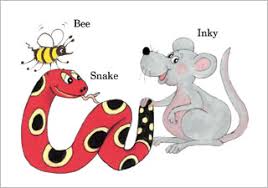 See you next week!